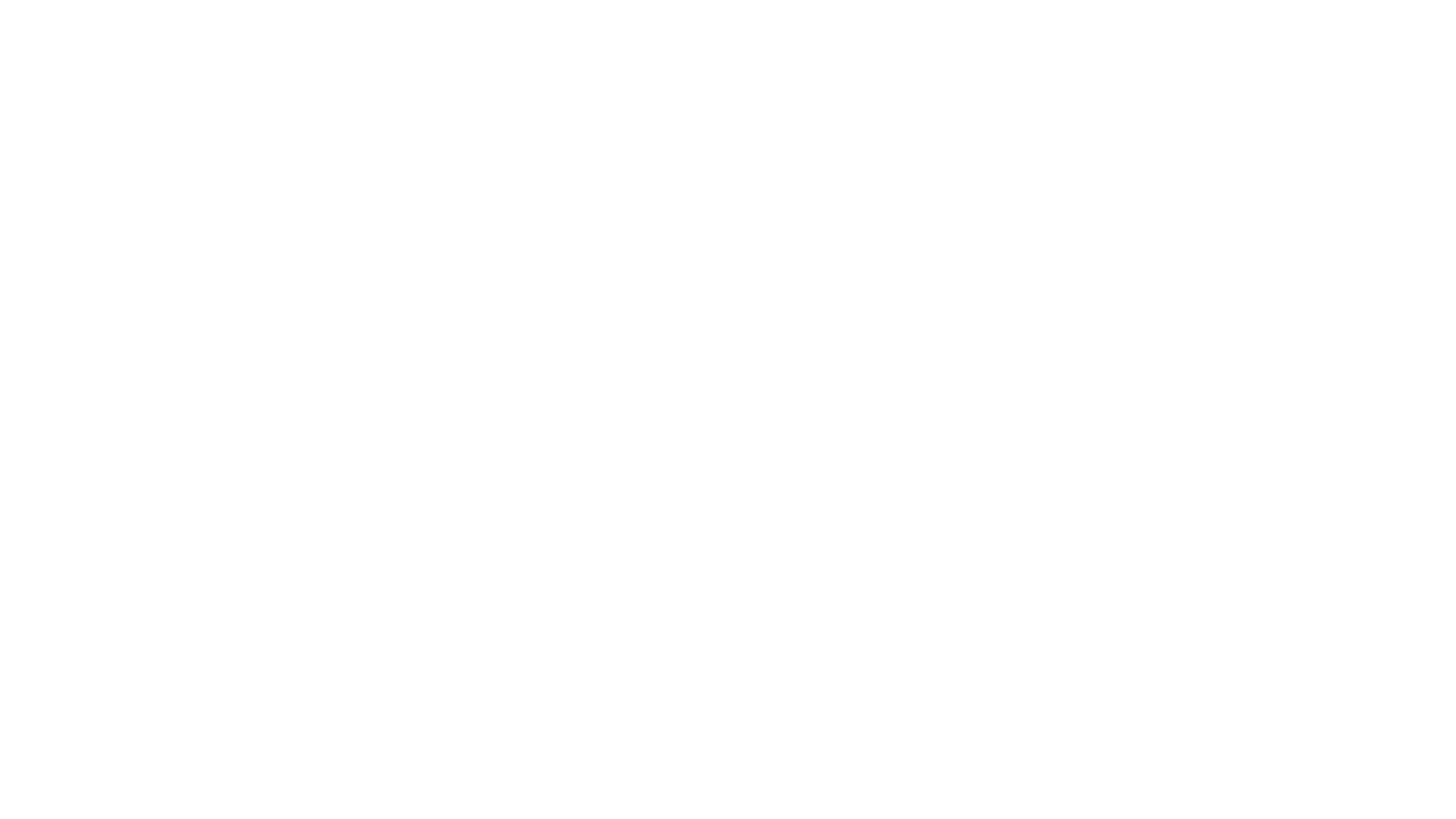 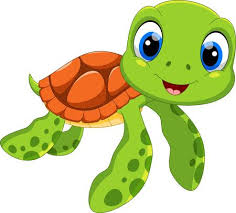 Monday April 27, 2020
Day 1
Turtles GroupPhonics Phase 5
What are these sounds?
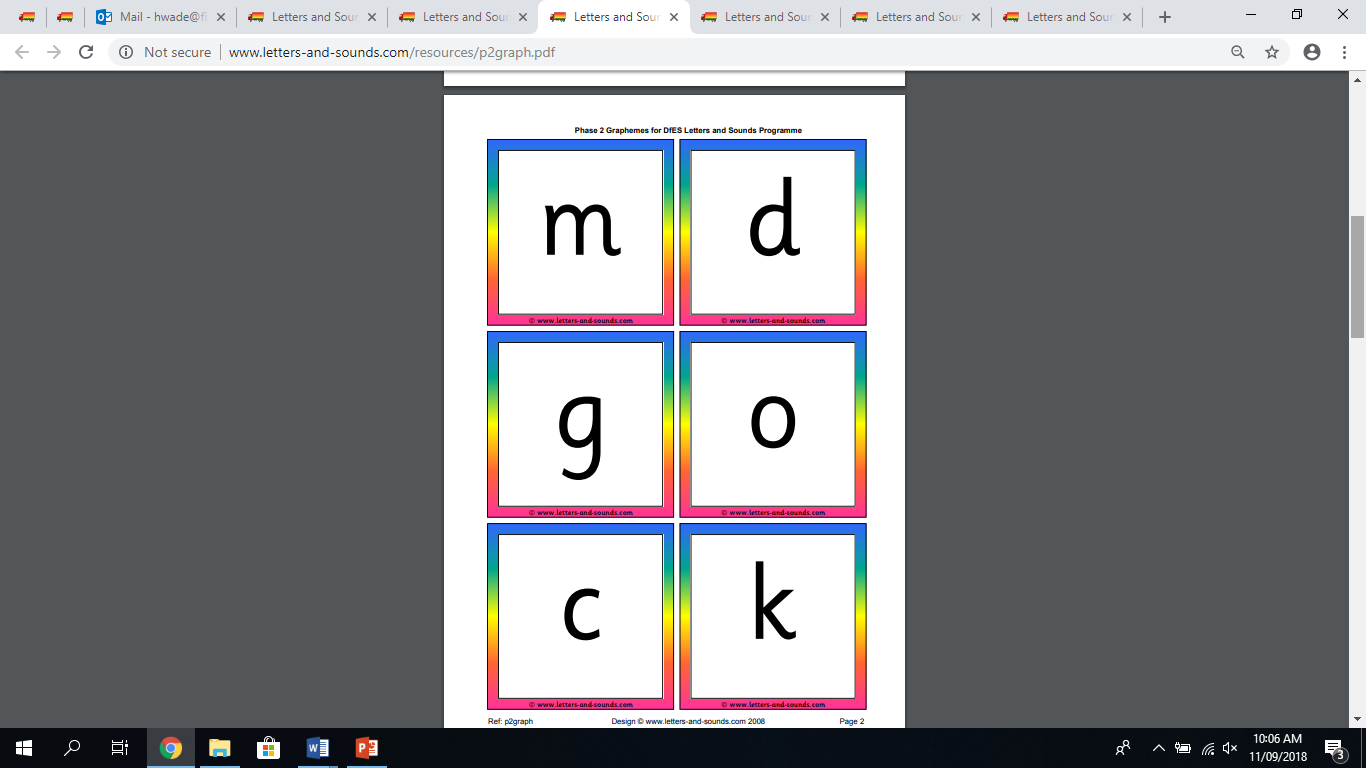 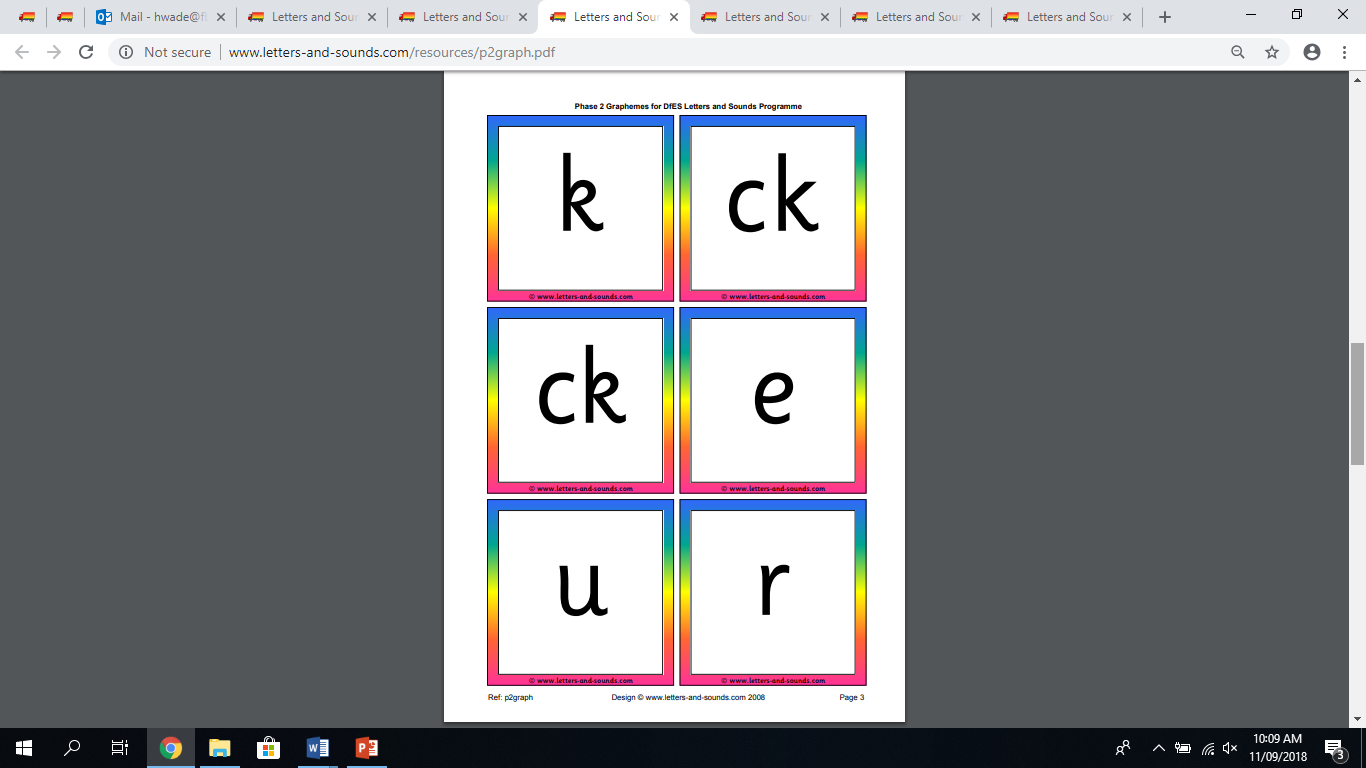 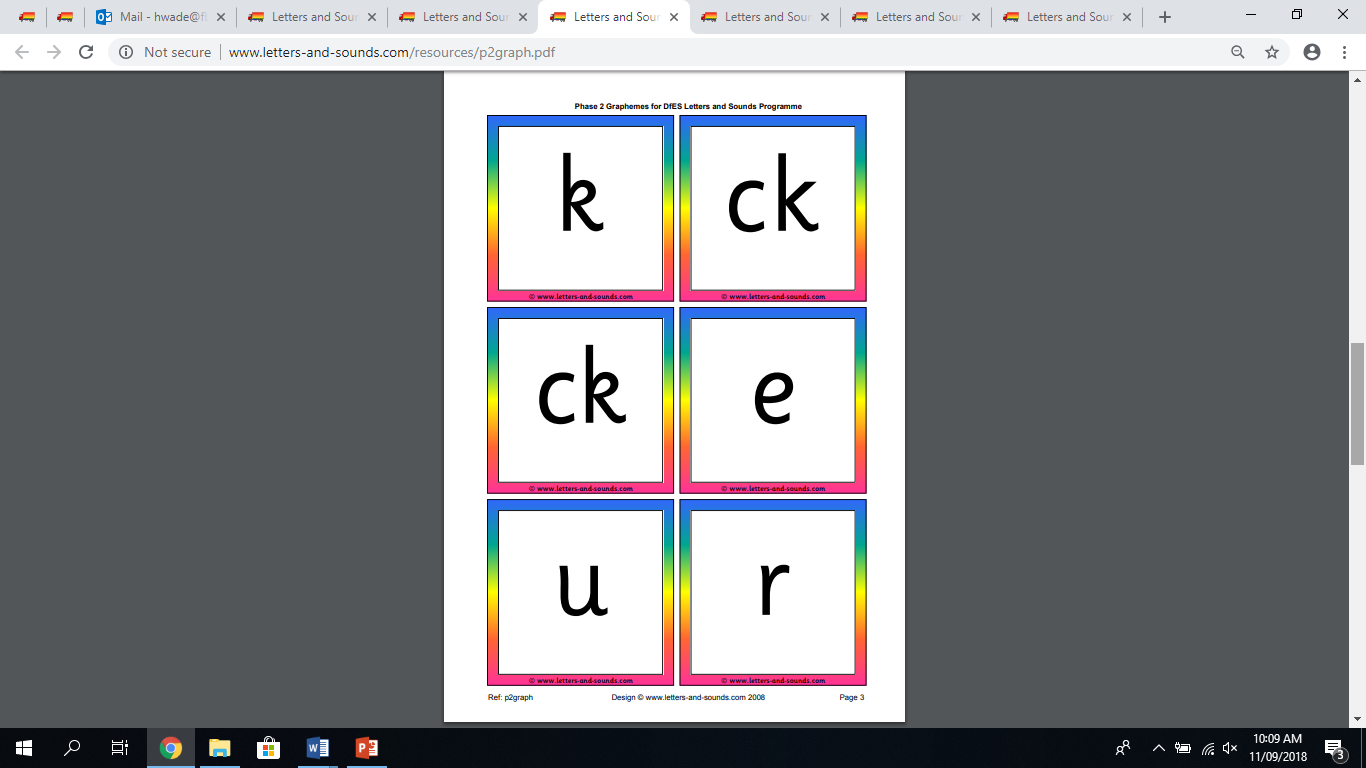 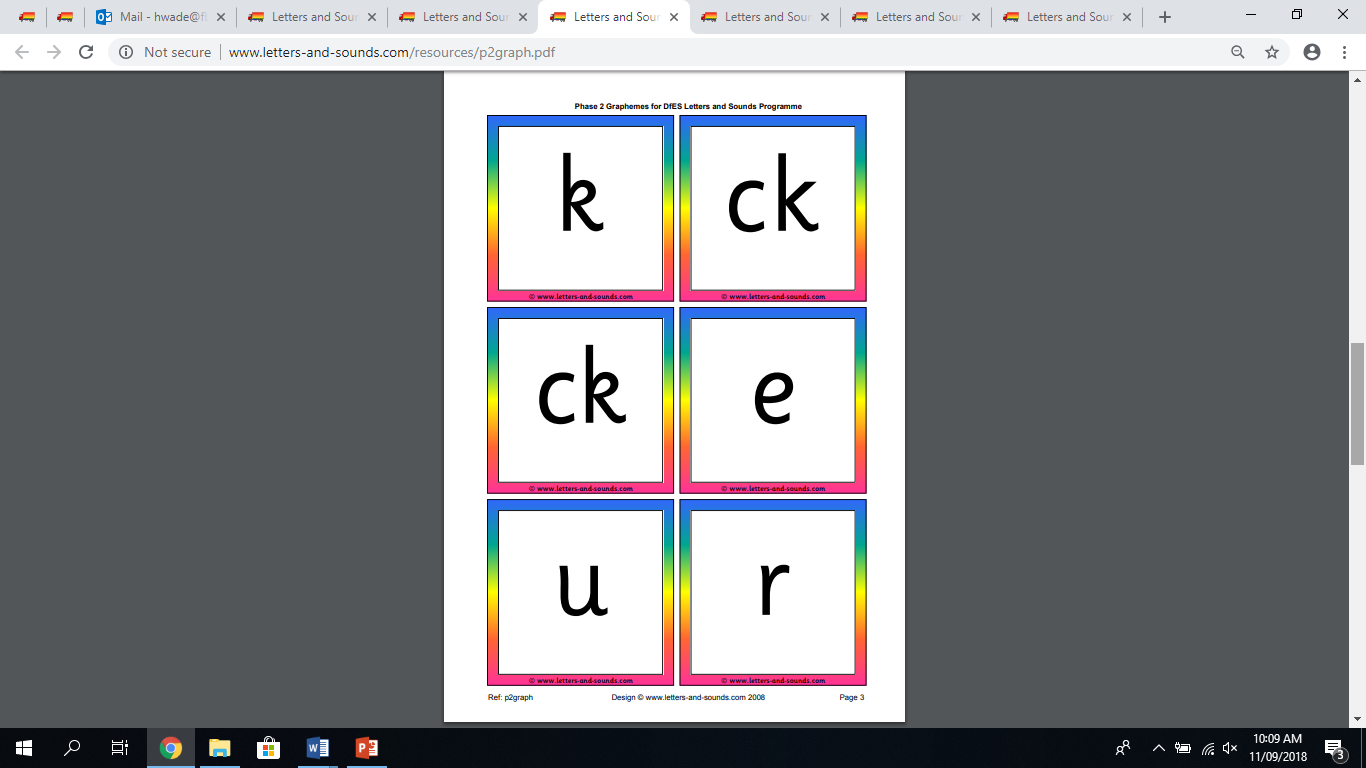 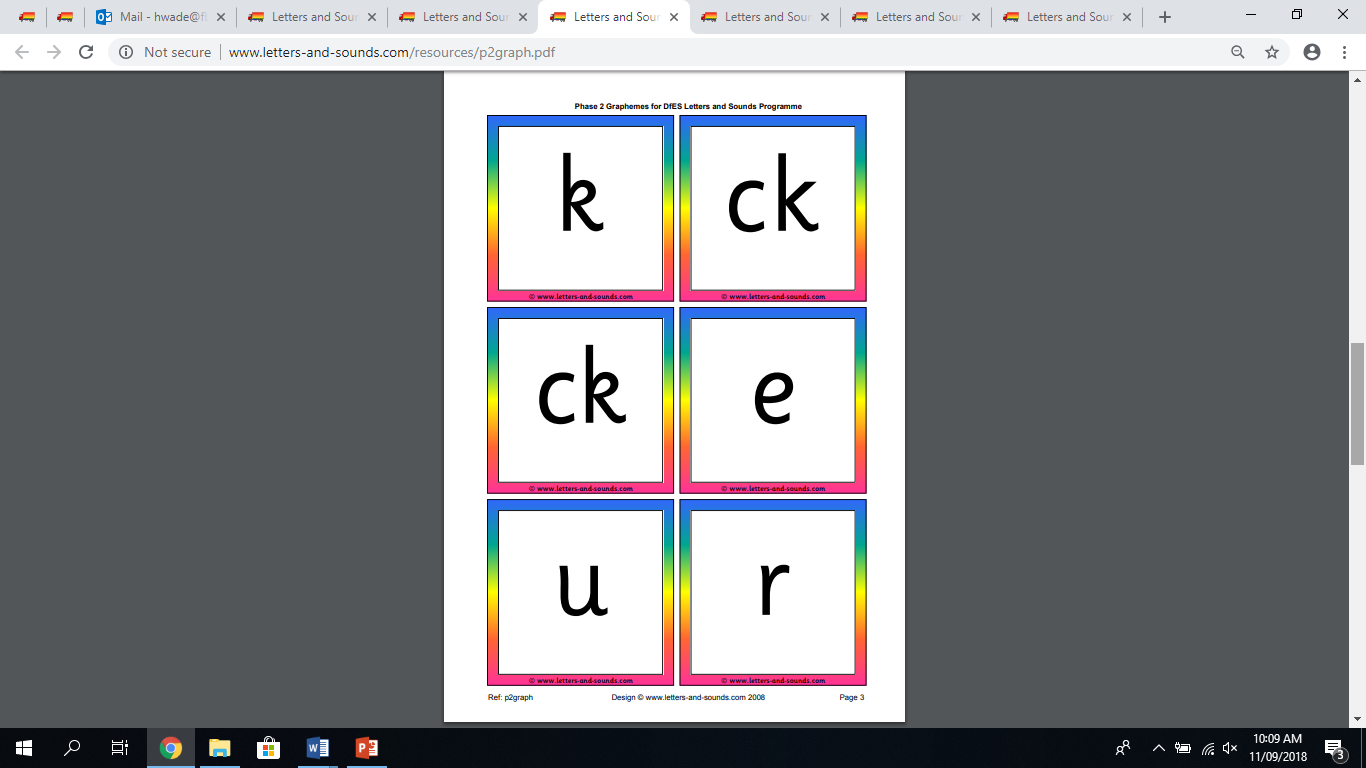 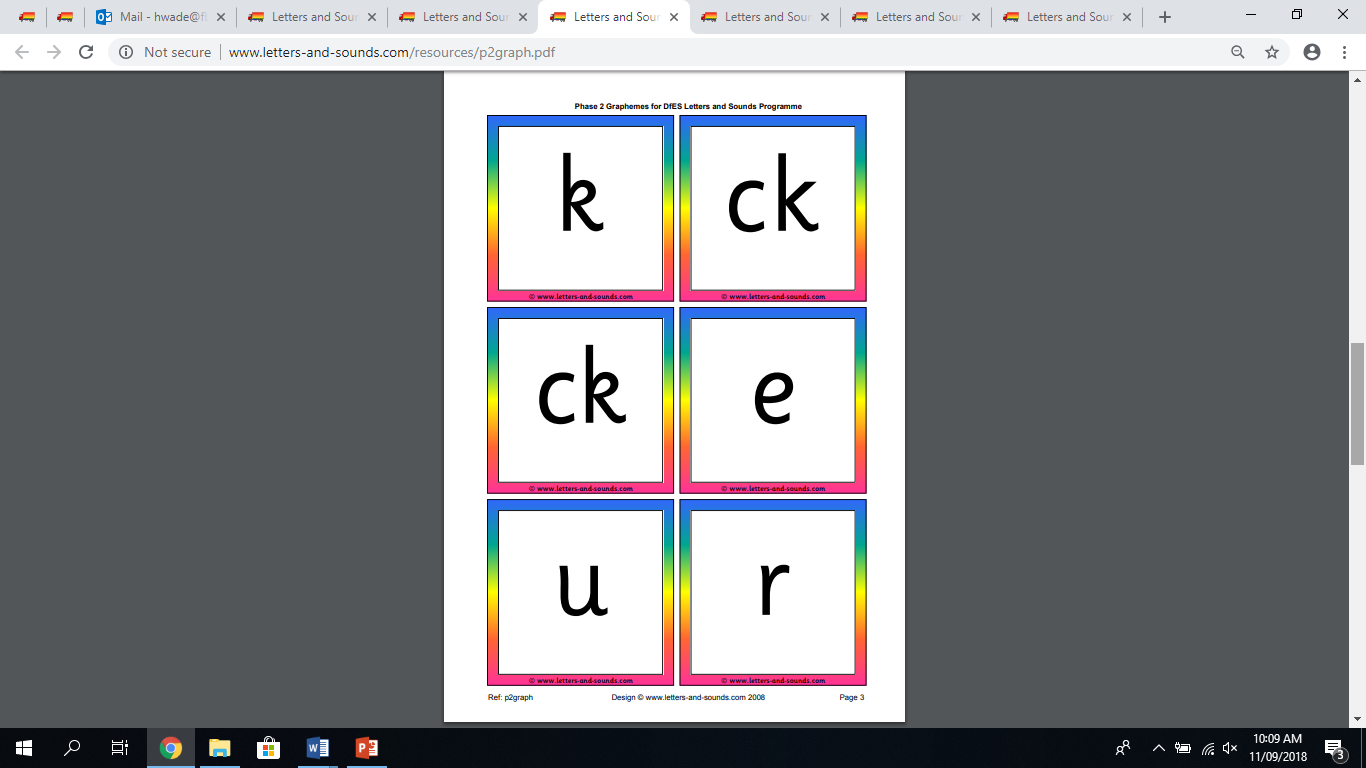 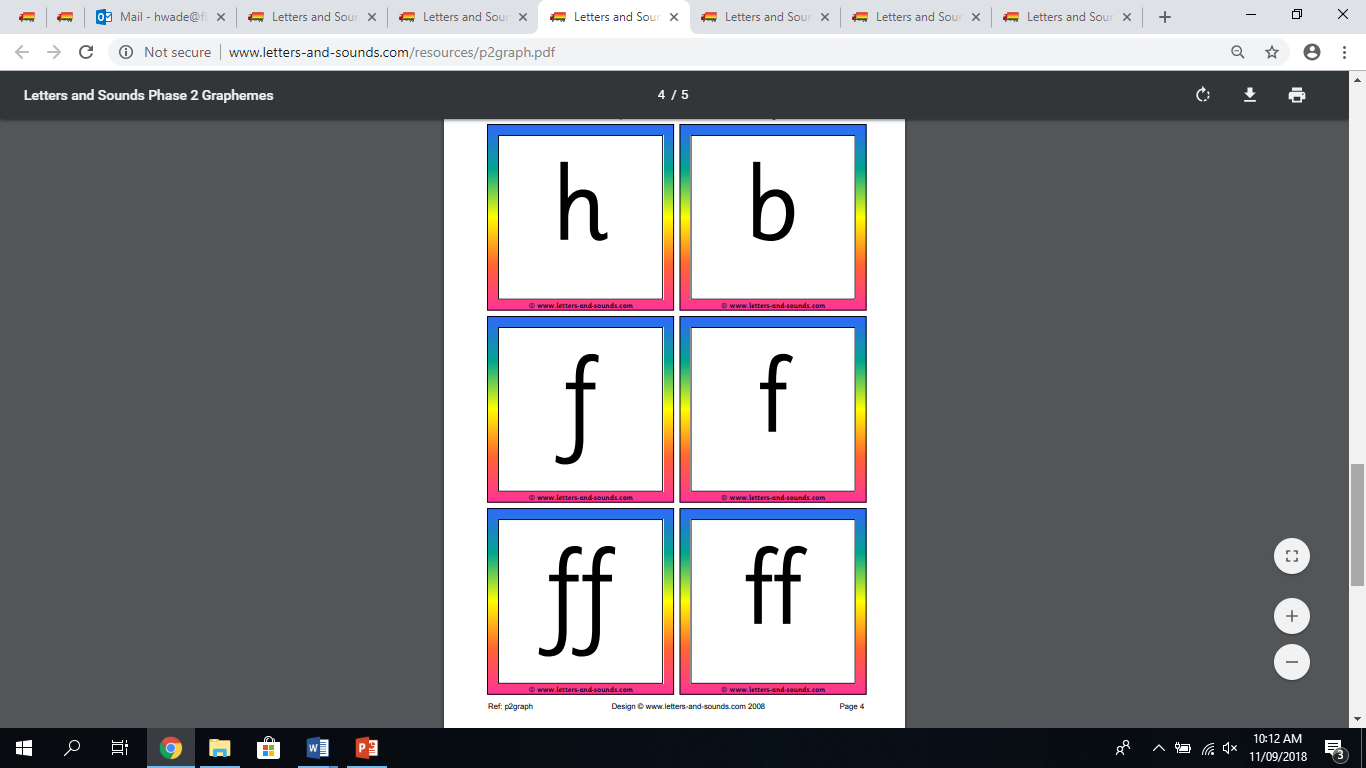 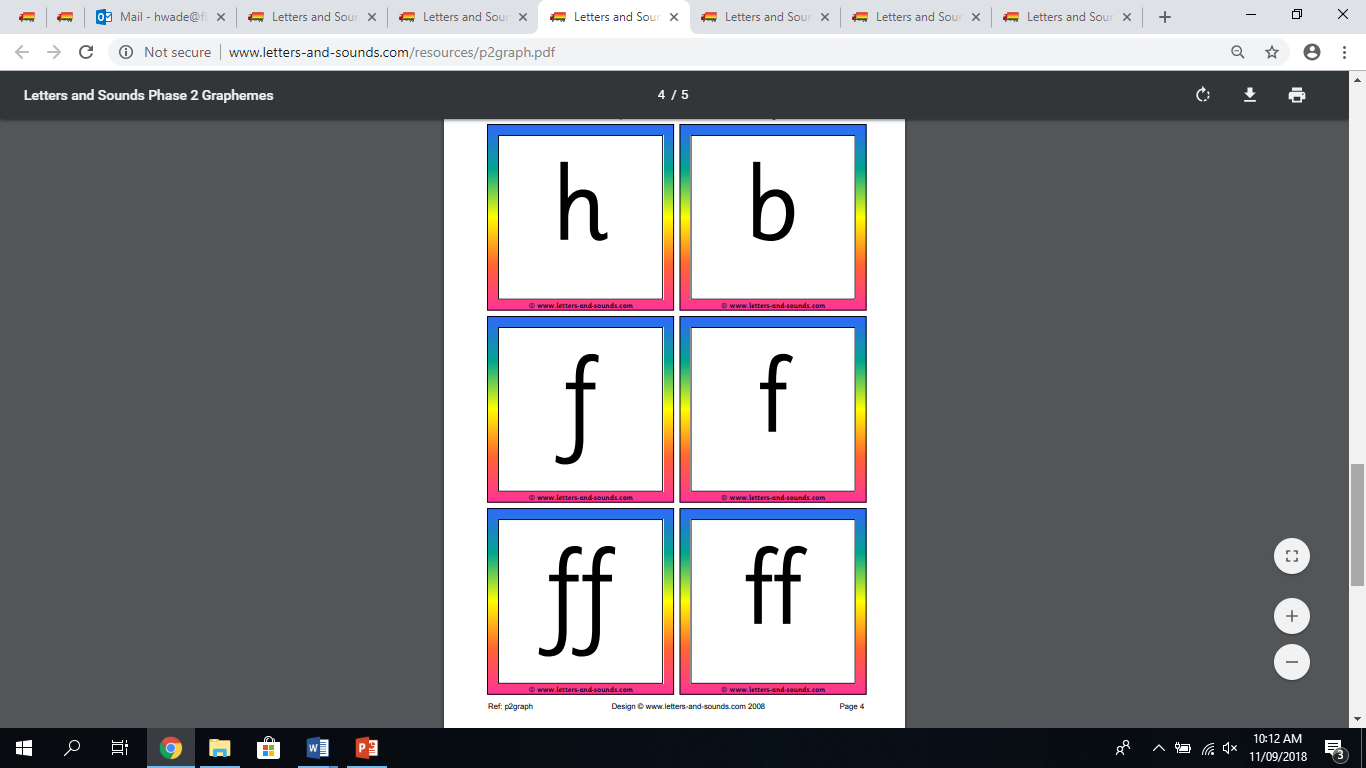 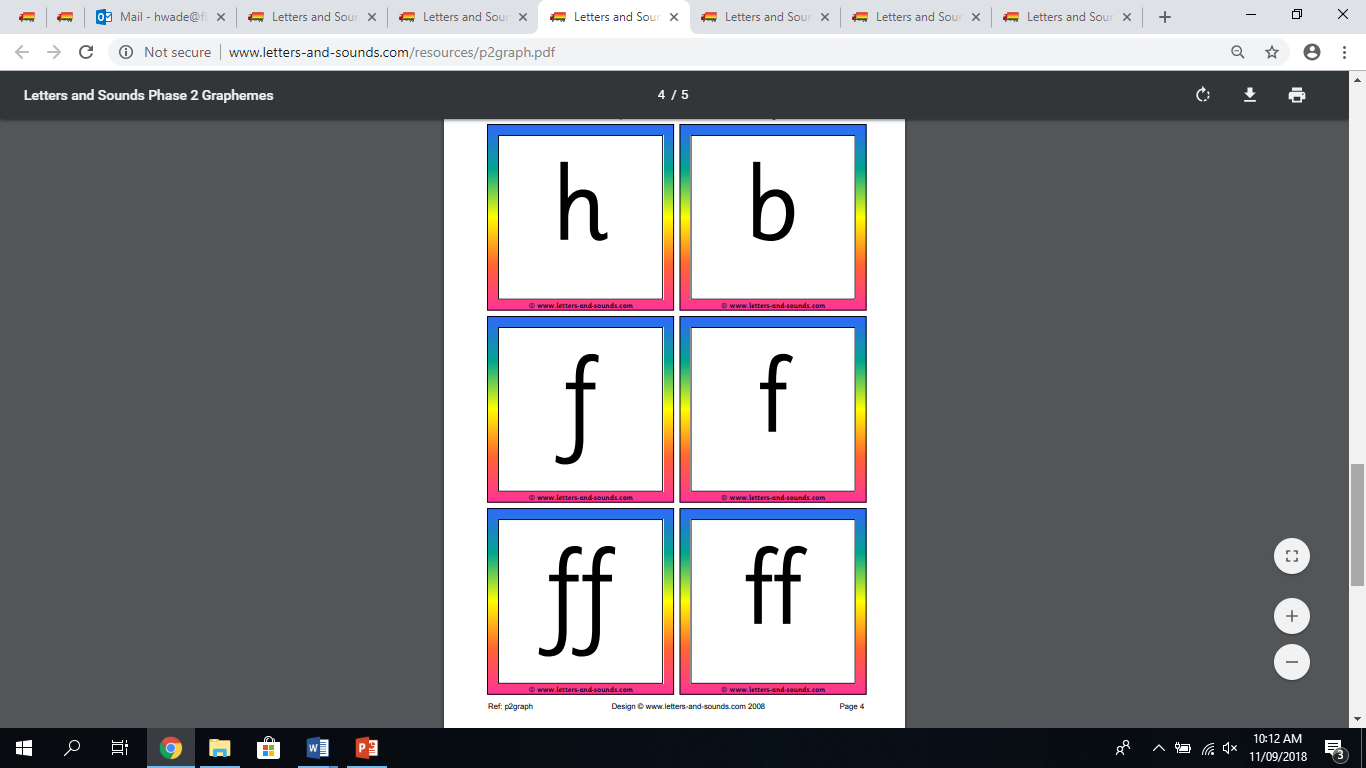 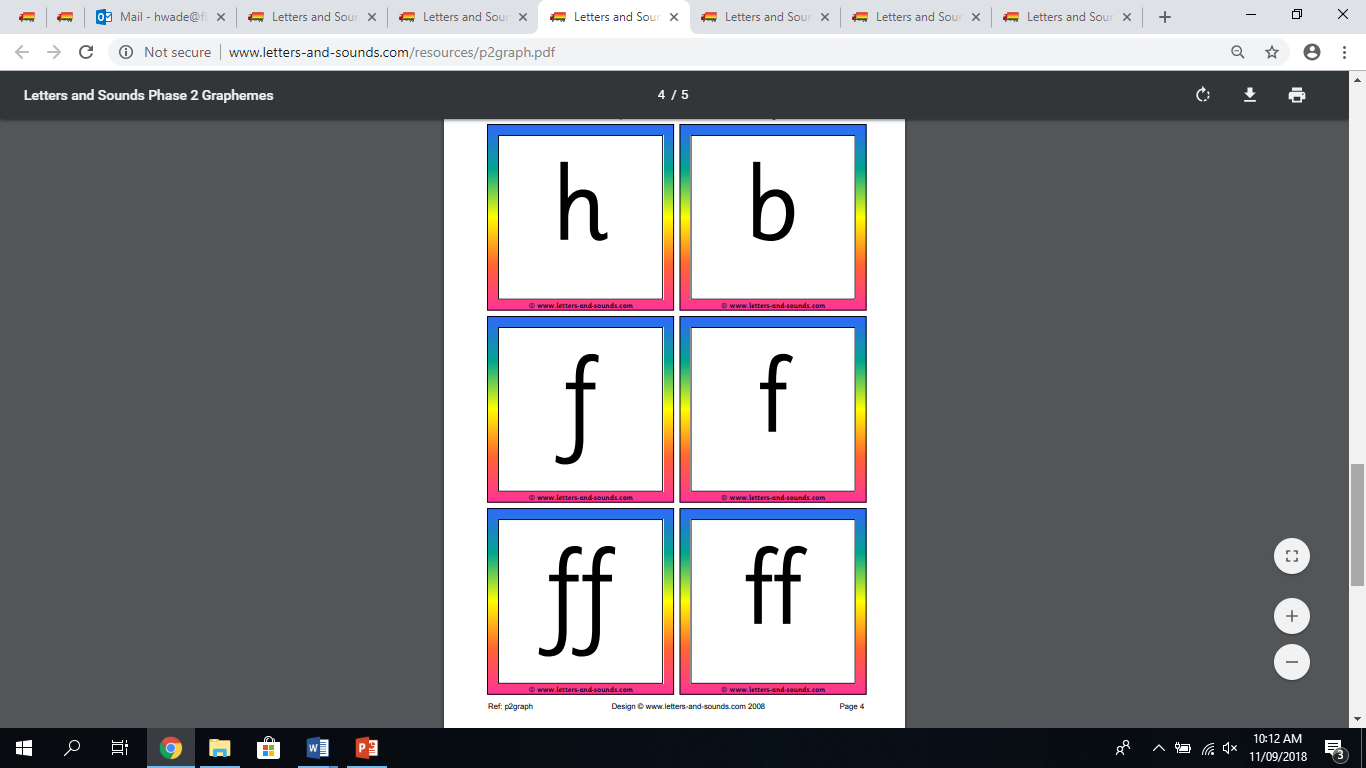 What are these sounds?
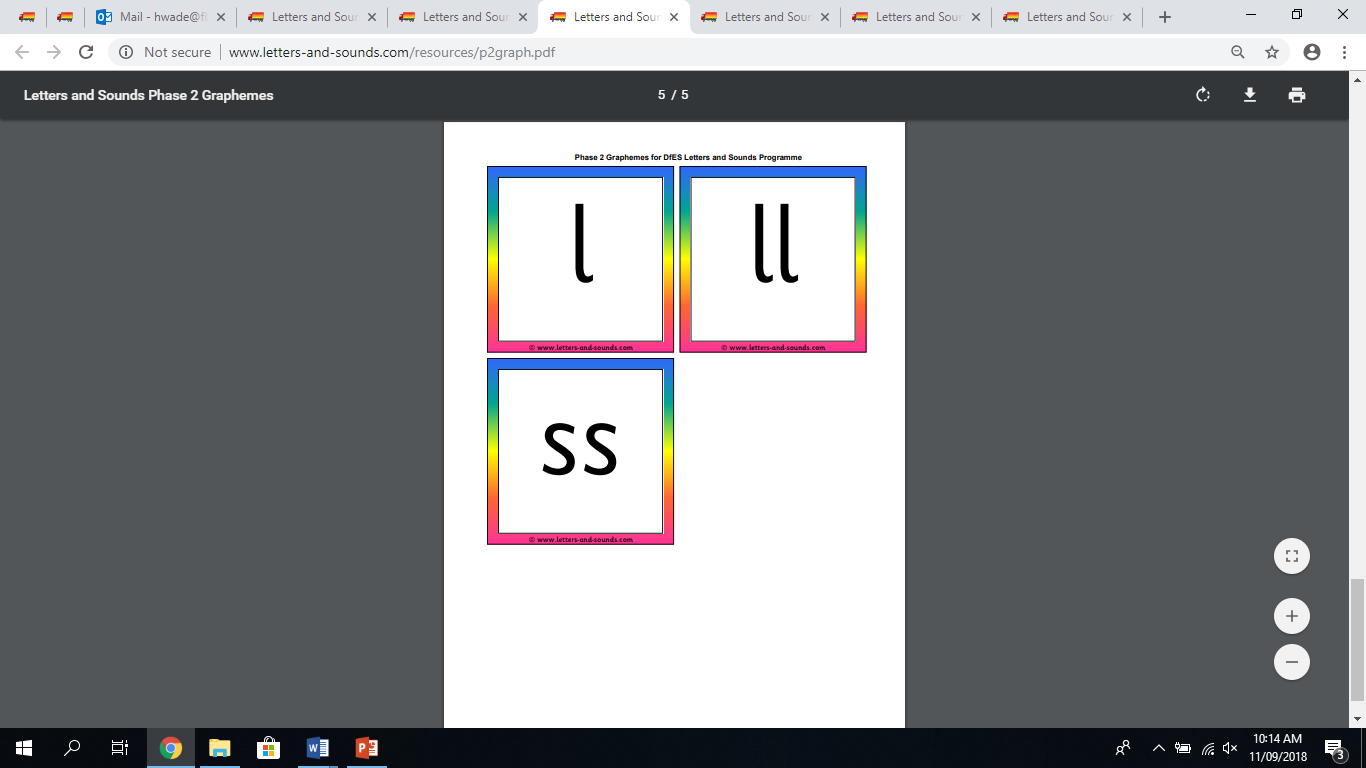 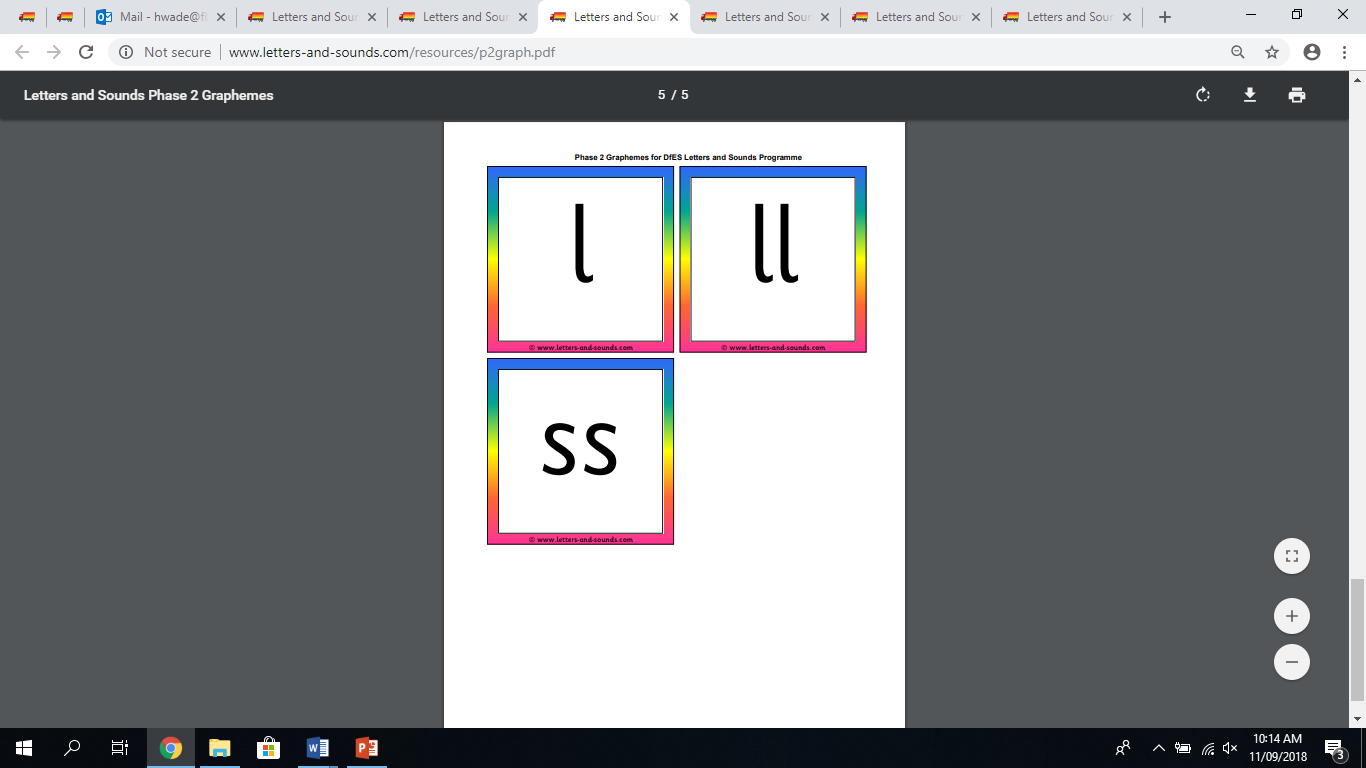 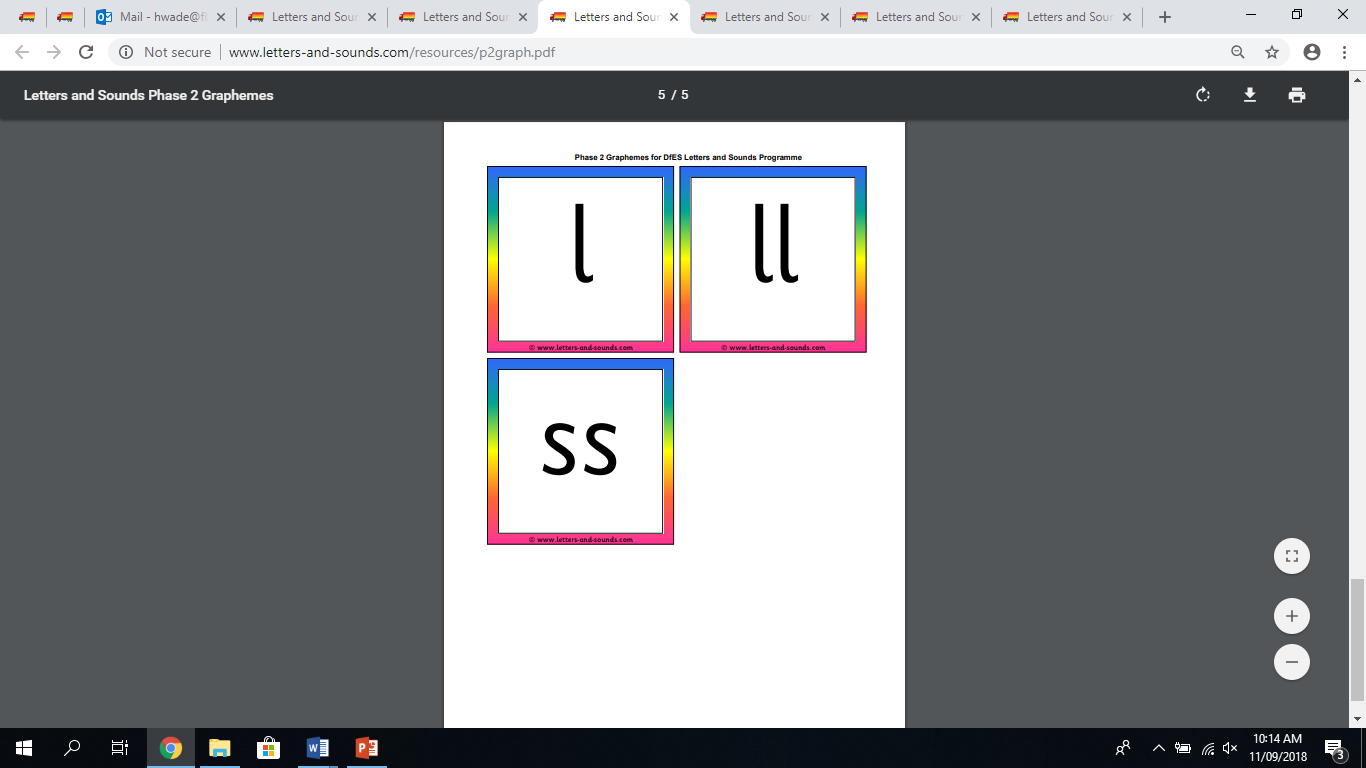 What is this sound?
It usually comes at the end of a word.
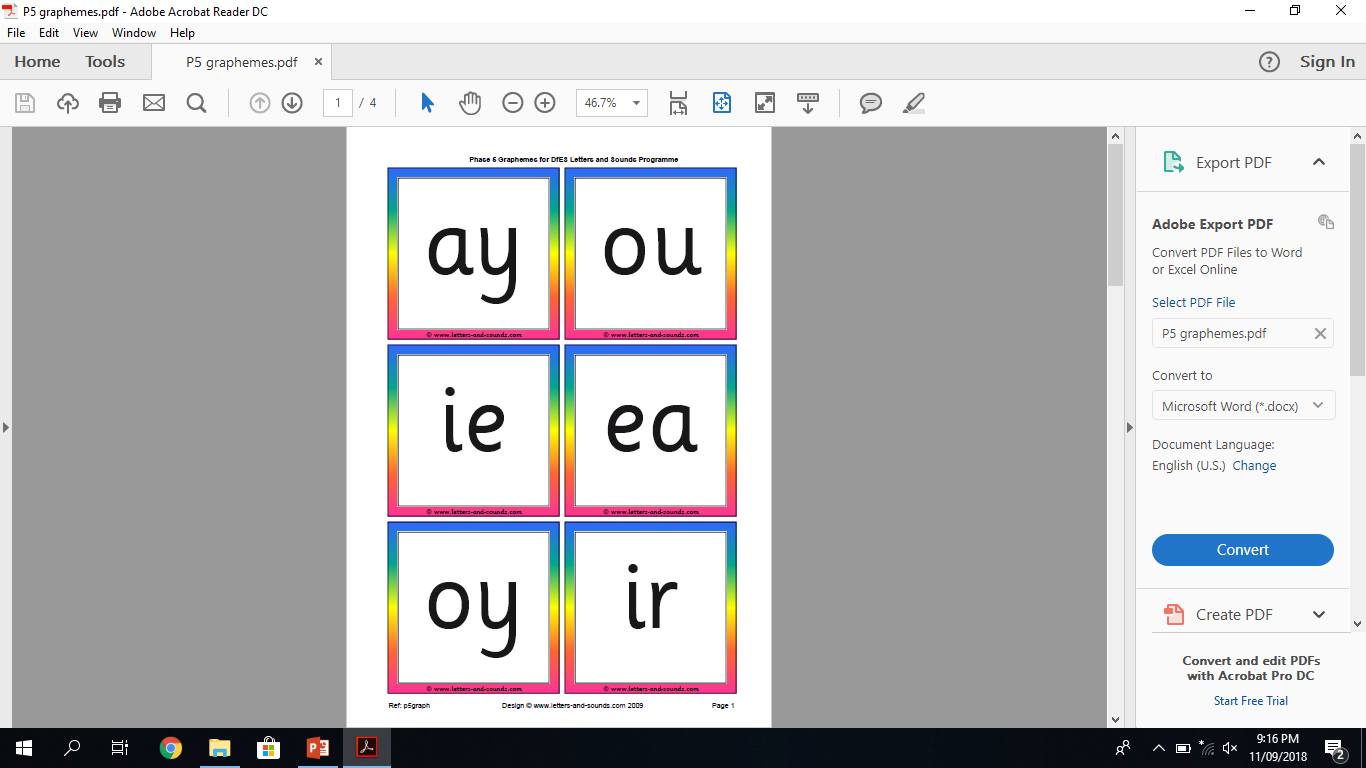 Example: tray, play, way
How else can you spell it?

ai

This spelling is usually found in the middle of a word.
Can you read these /ay/ words?
Use the red sound buttons to help you.


day          play          may

spray          stray          delay
Look at these /ay/ words carefully. Now ask an adult to read them to you. Can you spell them without looking?
Remember to use your sound buttons if you need them!


tray     clay     crayon

pray     stay
Can you read the question below?
Can I stay and play?
Well done Turtles!

You completed Day 1!


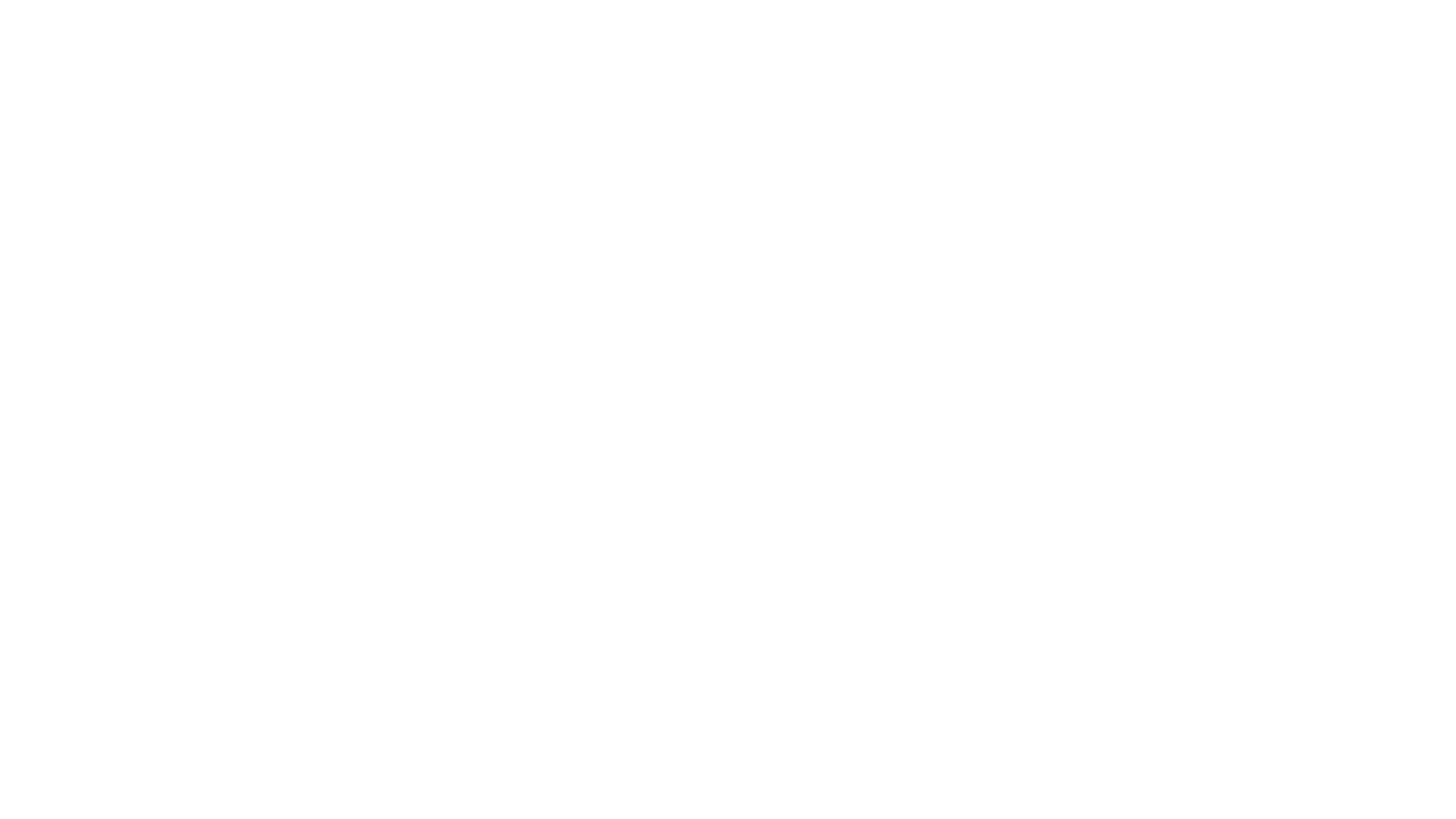 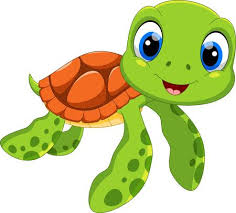 Tuesday April 28, 2020
Day 2
Turtles GroupPhonics Phase 5
What is this sound?









Example: sound, found, loud


It never comes at the end of a word. Sounds like /ow/.
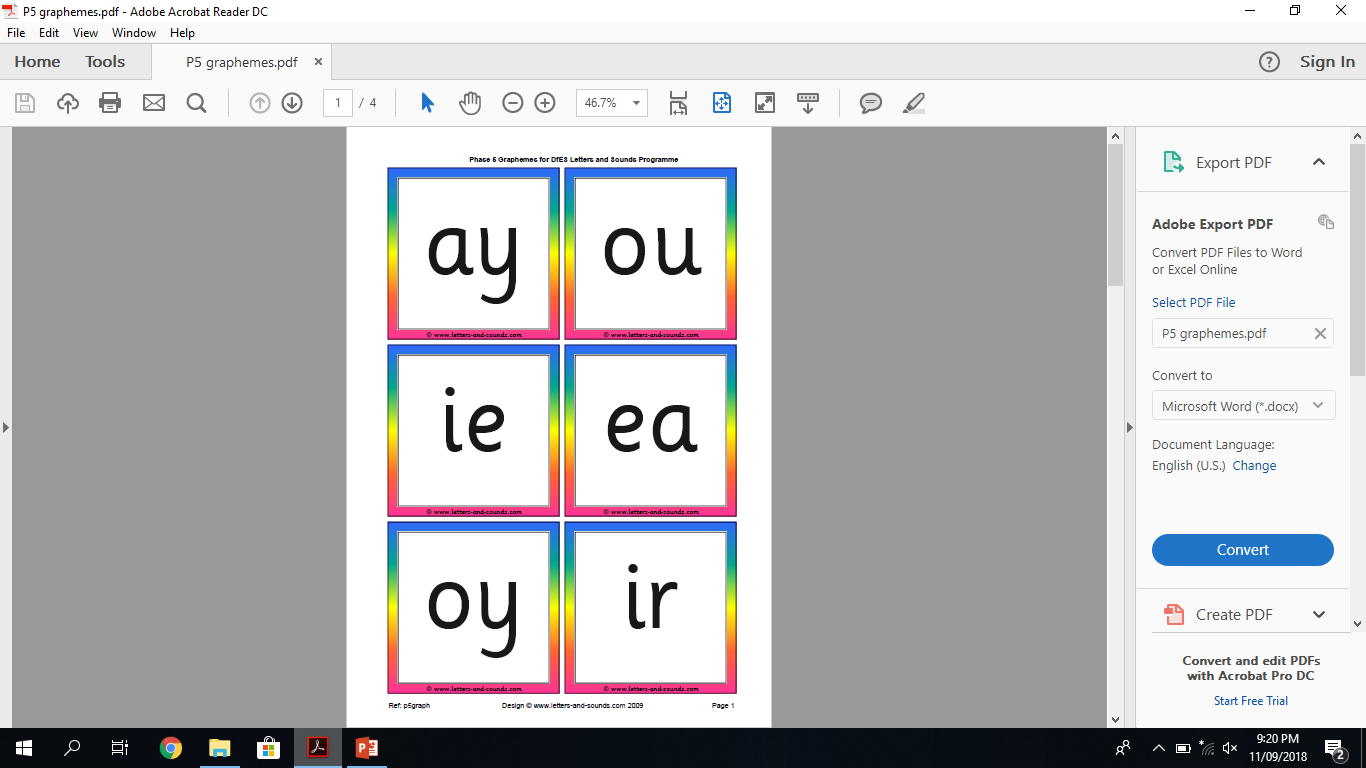 Can you read these /ou/ words?



out     cloud     proud
Look at these /ou/ words carefully. Now ask an adult to read them to you. Can you spell them without looking?



out     about     scout
Look at these /ou/ words carefully. Now ask an adult to read them to you. Can you spell them without looking?



sprout     loud     loudest
Can you read these /ou/ words?



sound     found     mountain
Write this sentence independently.


The sound is loud.
Some words are ‘tricky’ words. These are not spelt how they sound. Can you read these tricky words?


oh       old       their
Well done Turtles!

You completed Day 2!


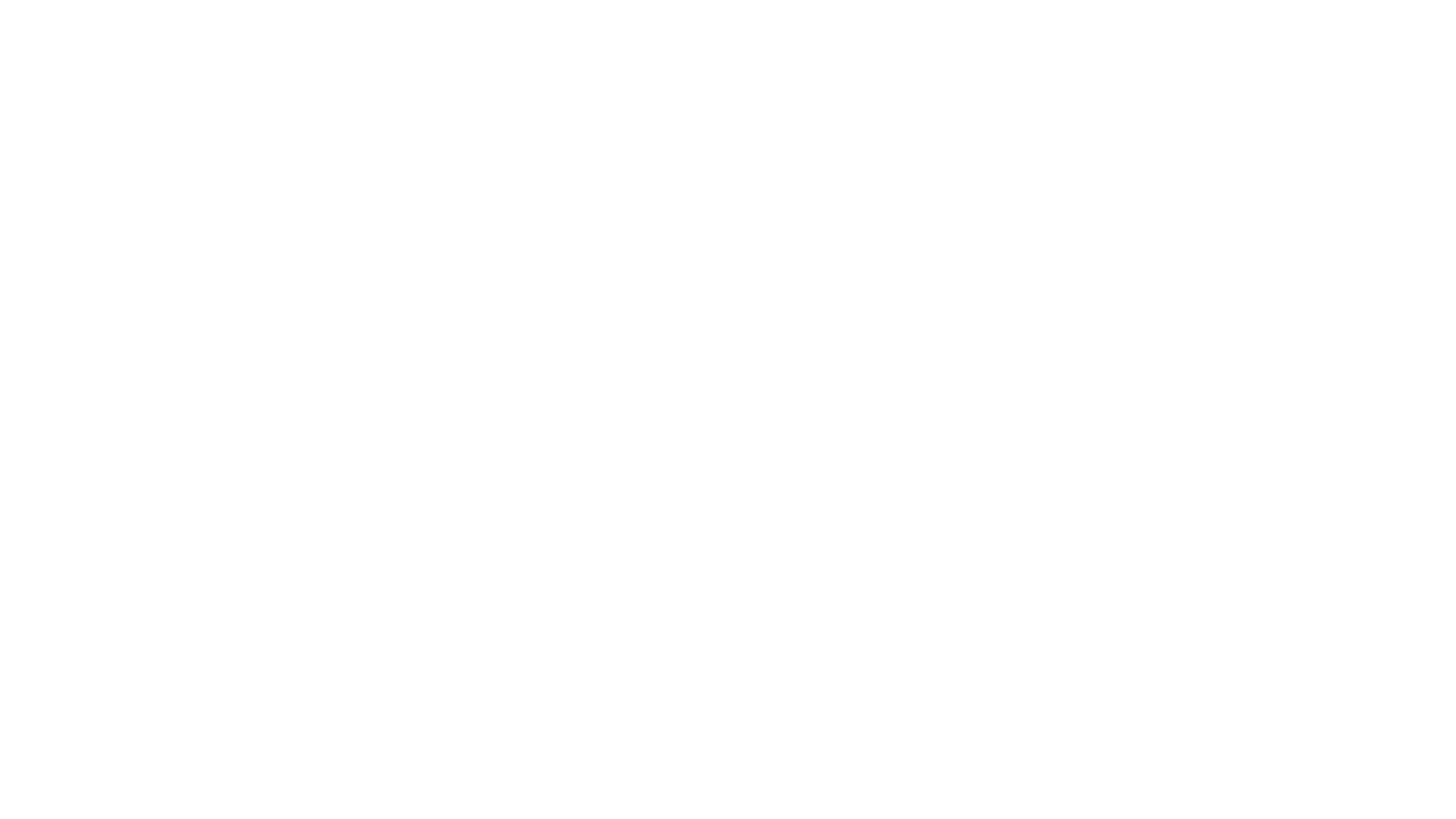 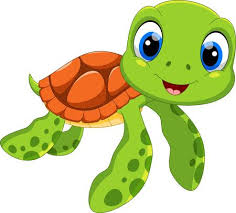 Wednesday April 29, 2020
Day 3
Turtles GroupPhonics Phase 5
What is this sound?









Example: pie, tied, lie



It can be in the middle or the end of a word.
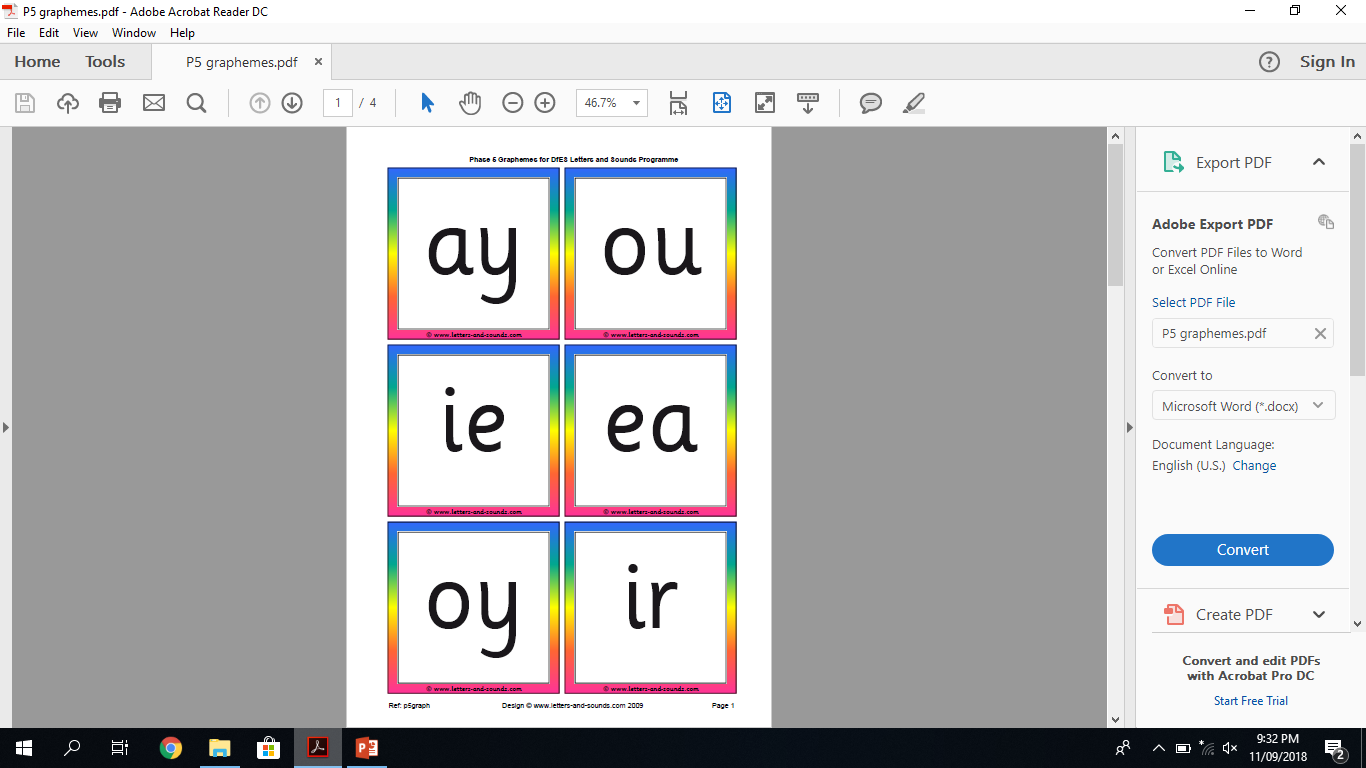 Can you read these /ie/ words?


tie       pie       lie
Look at these /ie/ words carefully. Now ask an adult to read them to you. Can you spell them without looking?



lie     cried     fried
Sometimes we have ‘tricky’ words. These are not spelt how they sound. Can you read these tricky words?


said         so
Can you read these /ie/ words?


tried     pie     spied
Spelling countdown!
Ask an adult to sneak a peek at the words under the blue boxes, then tell you what they are. Can you spell them before they countdown from 10 to 0?

tie           lie
Read this sentence:


Cook a pie.
Well done Turtles!

You completed Day 3!


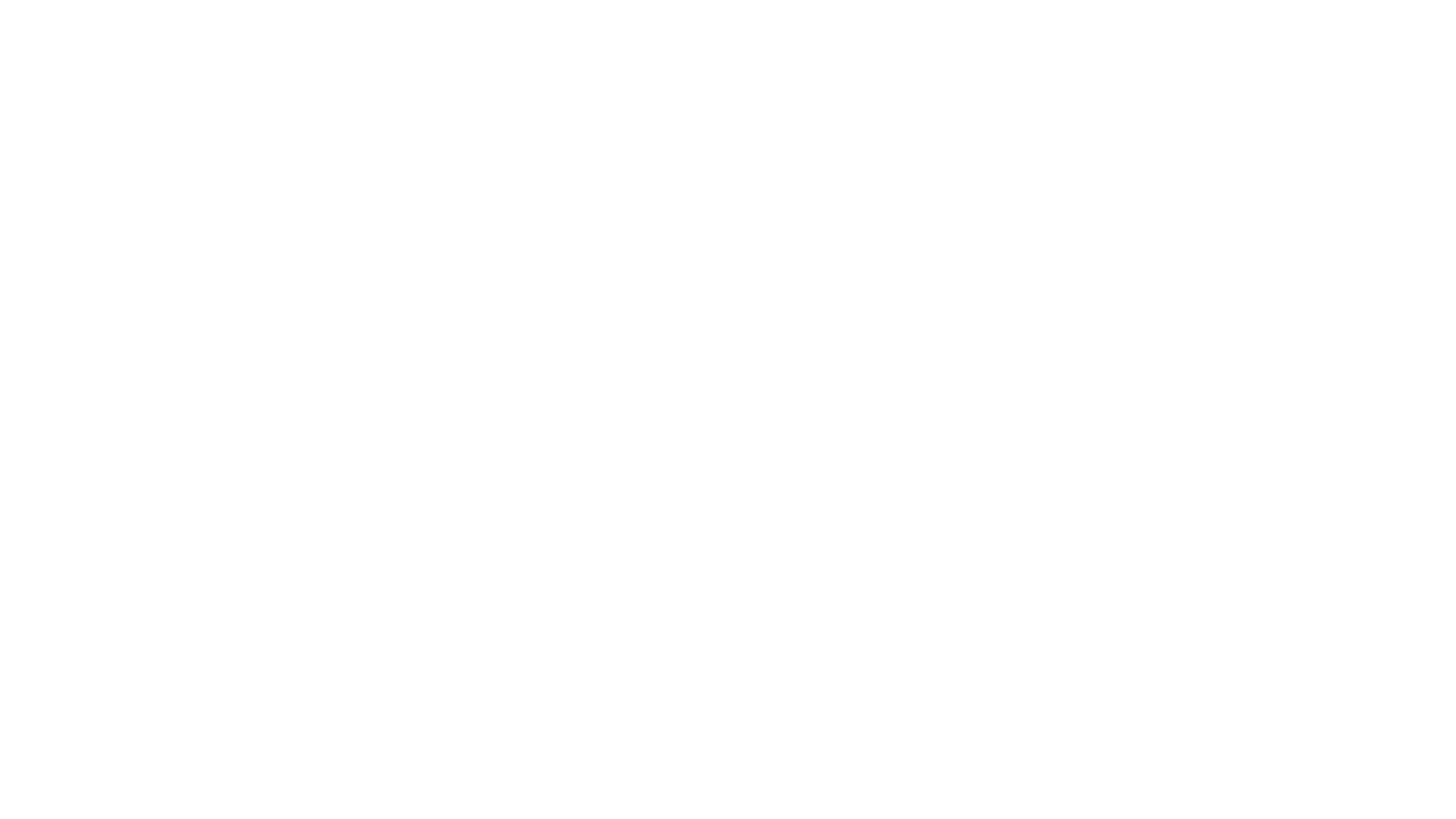 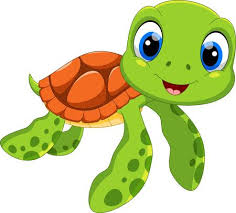 Thursday April 30, 2020
Day 4
Turtles GroupPhonics Phase 5
What is this sound?








Example: tea, peace, sea

Sounds like /ee/
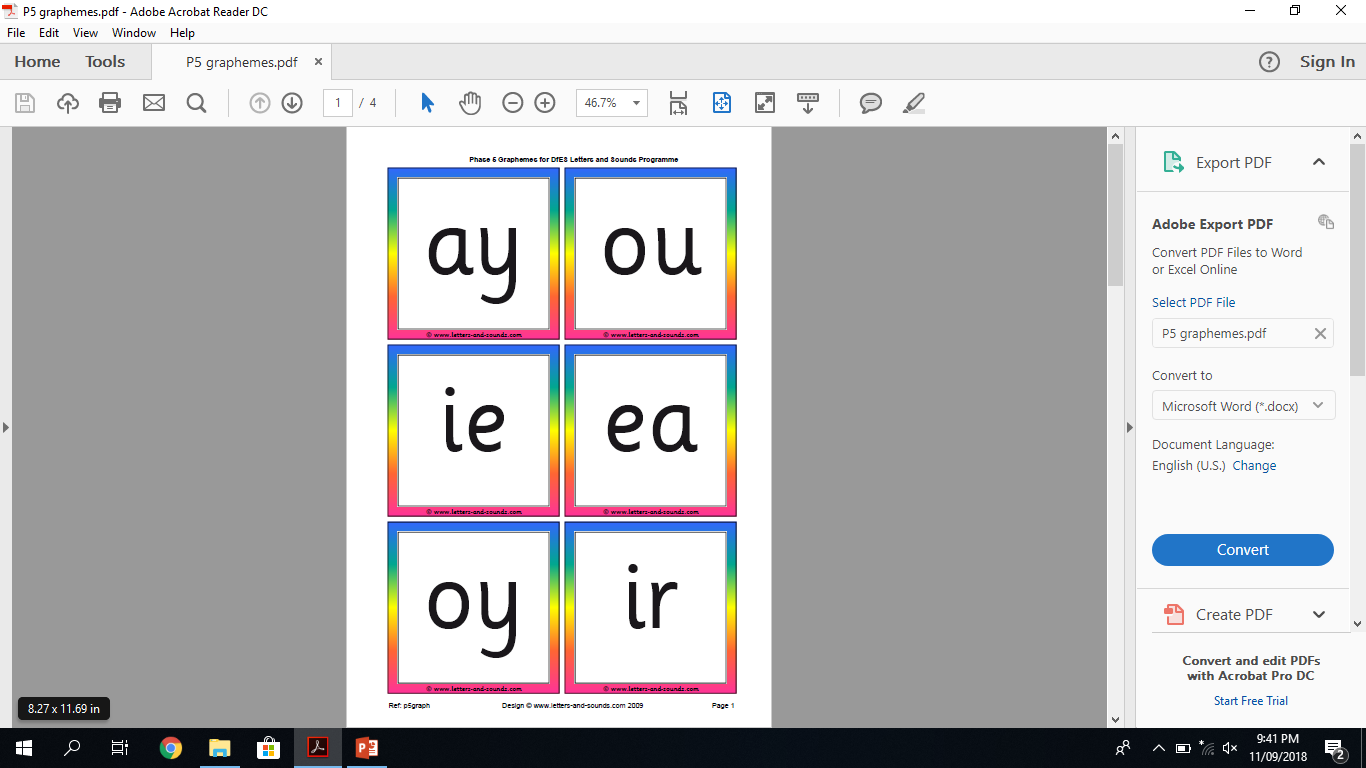 Can you read these /ea/ words?


eat        sea        bead
Look at these /ea/ words carefully. Now ask an adult to read them to you. Can you spell them without looking?



seat       beat       read
Can you read these /ea/ words?


treat     meat     steamy
Spelling countdown!
Ask an adult to sneak a peek at the words under the blue boxes, then tell you what they are. Can you spell them before they countdown from 10 to 0?


repeat     heat     least
Write this sentence independently.


Tom eats peas with his meat.
Well done Turtles!

You completed Day 4!

That’s it for this week 